SelfPay Screenshots
In-Store Shopping Page
Navigation
Store Info
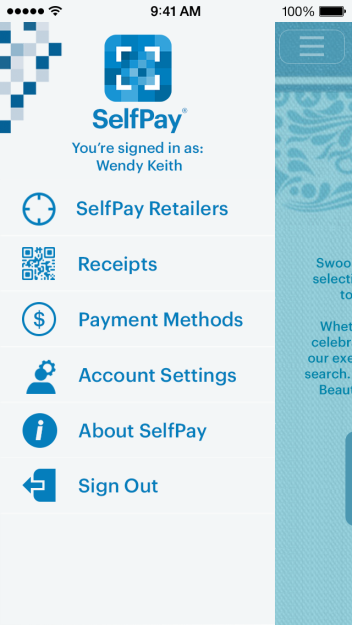 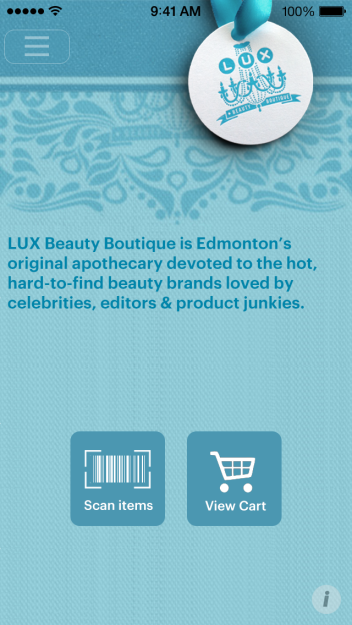 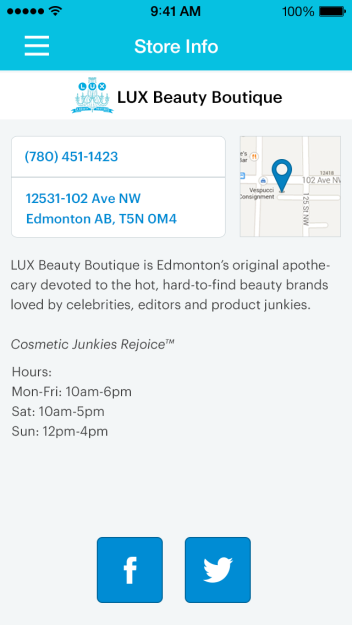 Proprietary and Confidential to Digital Retail Apps
12/3/2013
1
SelfPay Screenshots
Confirm Purchase
Nearby Stores
Item Detail
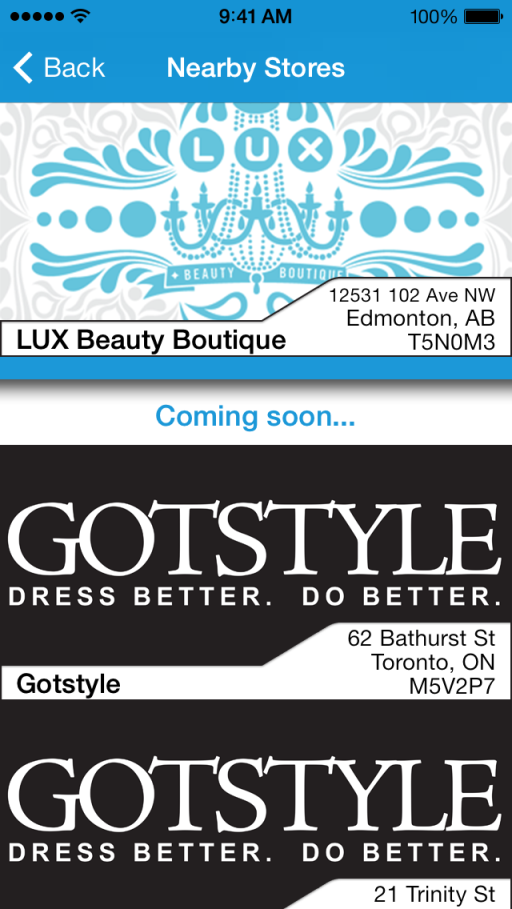 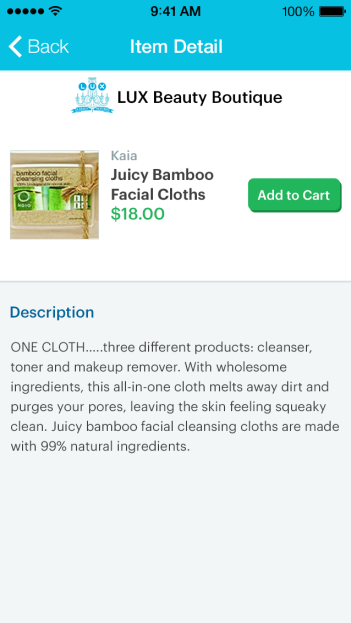 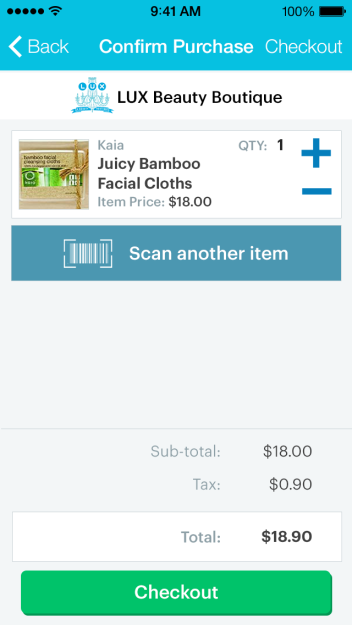 Proprietary and Confidential to Digital Retail Apps
12/3/2013
2
SelfPay Screenshots
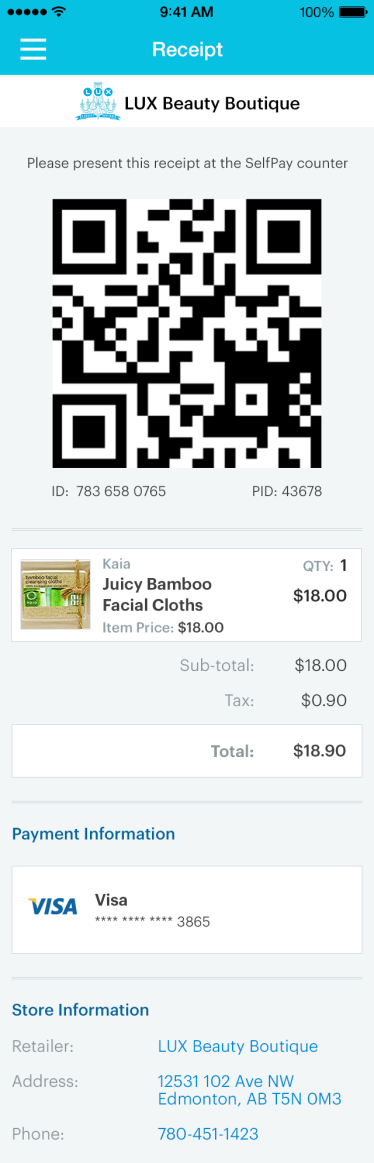 Select Payment
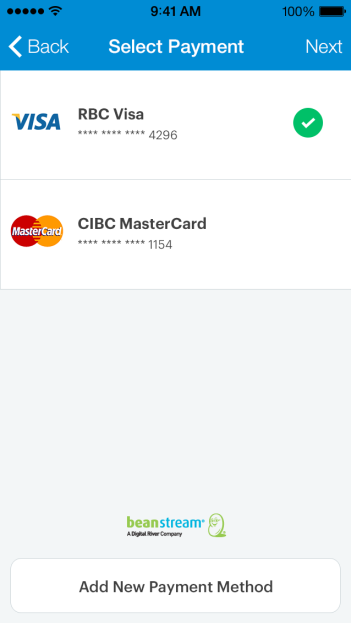 Receipt
Proprietary and Confidential to Digital Retail Apps
12/3/2013
3